NOM: Hypatie
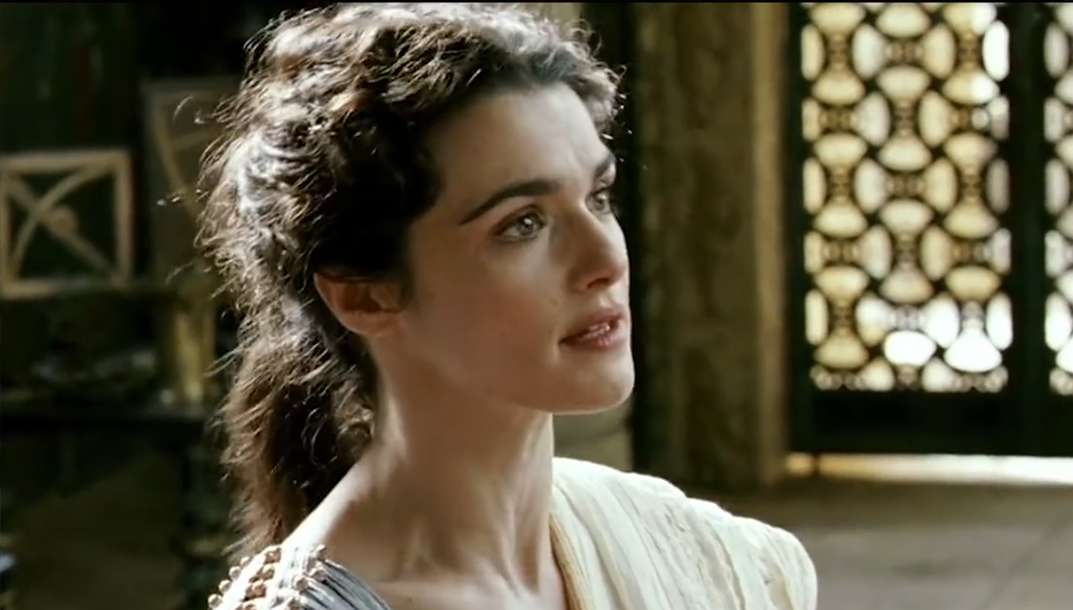 Théon d'Alexandrie
Nom de son père
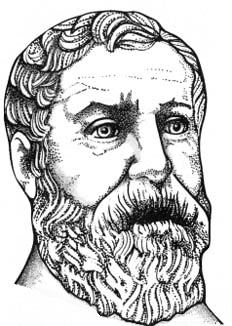 marcelienne est une néo-platonicienne qui croit au pouvoir de la Beauté
fonction
au VIIe siècle et entre 35 et 370
Années
une philosophe néoplatonicienne, astronome
localiter
Elle enseigne la philosophie
elle est reconnue par ses contemporains, admirateurs ou détracteurs, comme une grande "philosophe néoplatonicienne", qui aime expliquer et commenter les grands maîtres, Platon et Aristote.
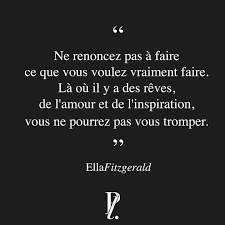 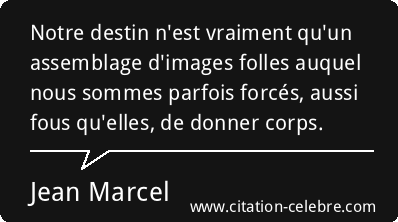 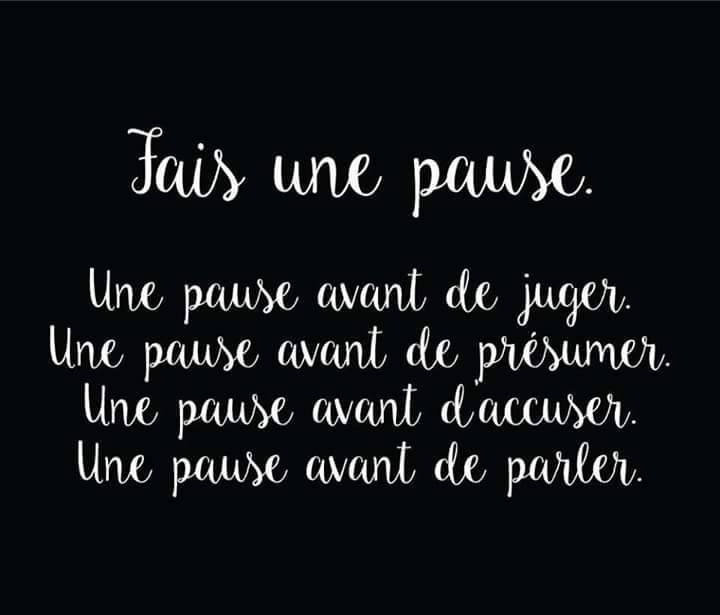 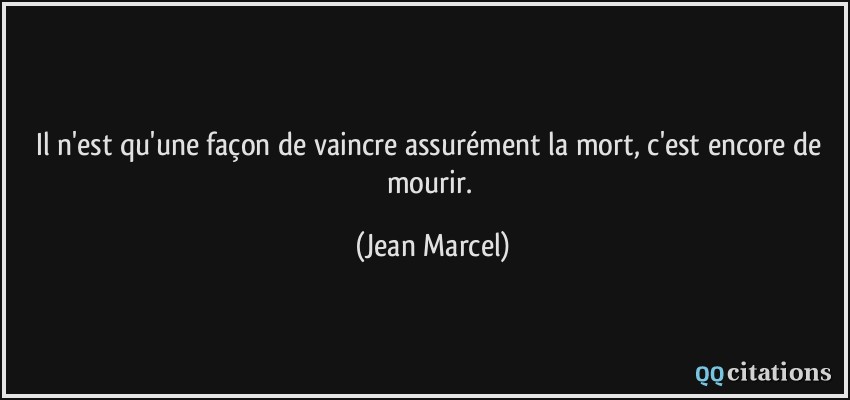